Intenzivní podpora škol
Spolupráce  konzultanta rozvoje školy a školního koordinátora rozvoje 

IPs Strategické řízení a plánování ve školách a v územích
Cíl intenzivní podpory
Kompetentní, sebevědomé vedení školy, které zná potřeby rozvoje školy a pedagogického sboru, definuje srozumitelné a realistické strategické cíle, plánuje a realizuje adekvátní a efektivní řešení.
Co přinese školám zapojení do intenzivní podpory
Zmapování a analýza současného stavu školy,
Ujasnění, kam má škola směřovat a jaké jsou její priority - cílový stav,
Nalezení cesty k dosažení žádoucího stavu vzdělávání ve škole,
Vytvoření realistického akčního plánu rozvoje školy a plánu rozvoje pedagogických pracovníků,
Zefektivnění výchovných a vzdělávacích aktivit ve škole, vč. zájmového vzdělávání,
Zapojení místní komunity do rozvoje školy (MAP),
Vyhledání externích finančních zdrojů pro realizaci aktivit.
Zapojení škol – etapy a fáze podpory
Podpora každé zapojené školy je 20 měsíců (2 školní roky)
1. pololetí – identifikace rozvojových potřeb školy
Výstup: Analytická zpráva Rozvojové potřeby školy
2. pololetí – definování strategických cílů a vizí
Výstup: Školní akční plán
3. a 4. pololetí: implementace opatření ŠAP, evaluace
Výstup: Evaluační zpráva o pokroku školy, reflektivní zpráva za organizaci
Základní vzdělávací program pro širší vedení škol
(prezenční, distanční 48 hod – 8 seminářů x 6 hodin)


Vzdělávací modul Kultura školy
Vzdělávací modul Vedení a řízení změny ve školách,
Vzdělávací modul Strategické řízení a plánování ve školách
Vzdělávací modul Pedagogické vedení
Co získá škola
Manuály

Manuál strategického řízení a plánování ve školách,
Manuál profesního rozvoje PP pro školy,
Manuál individuální pomoci pro školy,
Manuál koučování pro ředitele,
Manuál benchlearningu pro školy.
Výstupy společné práce KRŠ a ŠKR v 1. roce podpory
Strategický pán rozvoje školy
Obsah                                                                                                             
Úvod
Stručná charakteristika školy
Plánovací období
Analýza organizace, SWOT analýza
Analýza vnějšího prostředí školy
Stanovení mise
Stanovení vize
Strategické cíle 
Akční plán na období 2018 - 2022
Evaluace a aktualizace strategického plánu
Plán seznámení se strategií a její propagace
 Závěr
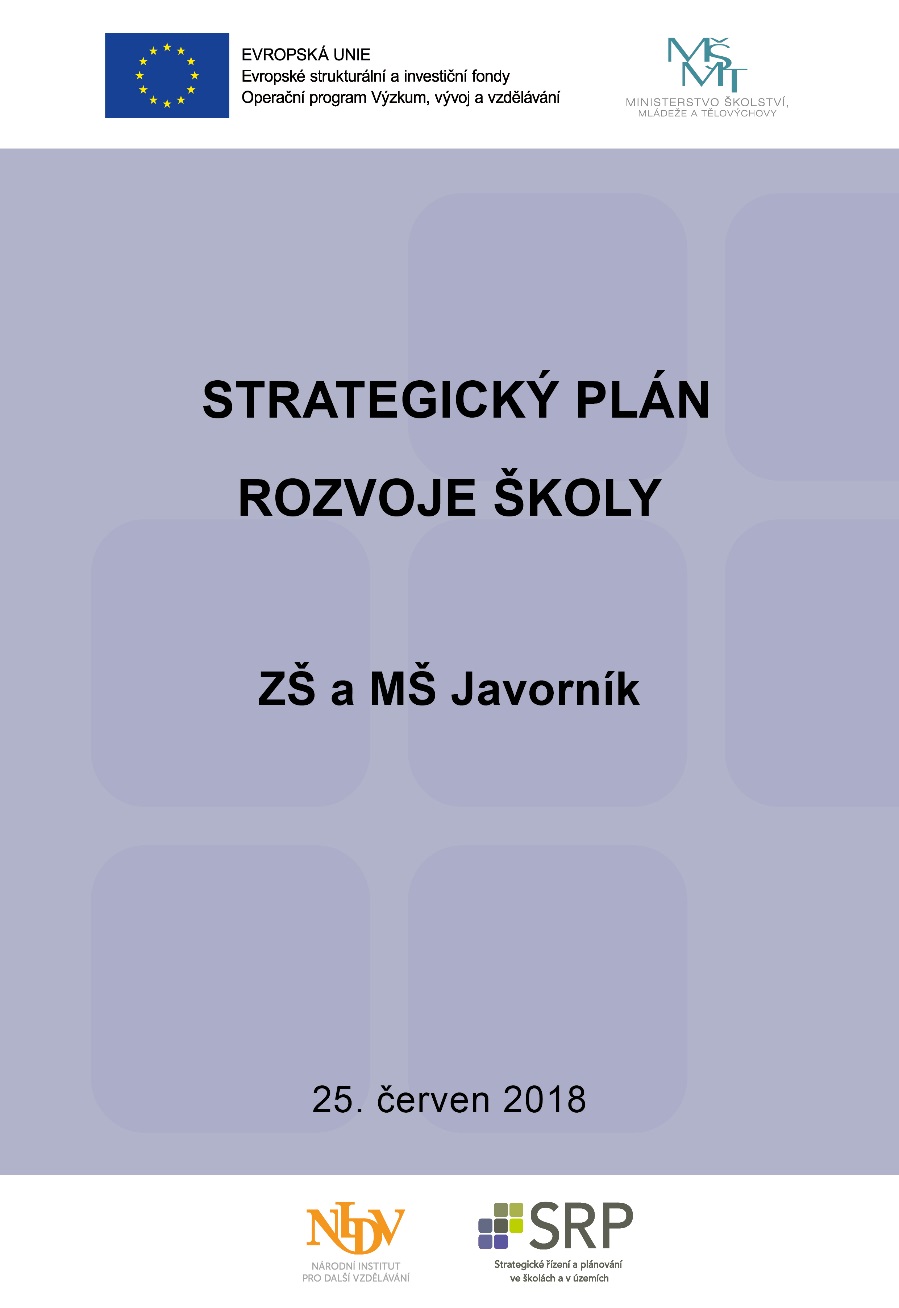 Co získá škola ve druhém roce podpory školy
Podpora vedení školy formou mentoringu a koučinku
     při realizaci vytvořeného akčního plánu
Možnost zapojení do benchlearningové sítě škol
Metoda zvyšování kvality práce a efektivity řízení škol,
Spolupráce mezi zapojenými školami,
Vzájemné učení a sdílení dobré praxe,
Databáze škol zapojených do benchlearningové sítě.
Děkuji za pozornost.

                                                                                                    
PaedDr. Jarmila Blažková
konzultant rozvoje školy v projektu SRP
KA Individuální pomoc
Strategické řízení a plánování ve 
školách a v územích – SRP